GREETINGS CARDS
?
Anyone received one?

What was it?
GREETINGS CARDS
VALENTINE
VALENTINE
Engagement
Congratulations
Baby
Christmas
Birthdays
Weddings
New Job
Sympathy
Christening
GREETINGS CARDS
THE MESSAGE
What is it for?
Who is it for?
The Greeting?
The Message?
The Farewell?
GREETINGS CARDS
PAUL’S LETTERS

Lots of them

Different messages

The same greeting

“Grace and Peace”
Ephesians 2: 1 -12
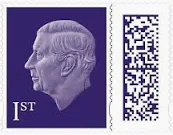 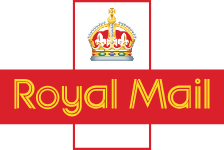 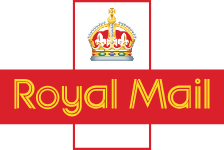 Royal Male